Rotary ClubofWauseon
Members
Please note that due to the whimsy of a few of our members some of the images are incorrect and in fact copyrighted. Our special apologies go out to Peanuts Worldwide - Iconix Brand Group, and Clint Eastwood.

These members may be mocked or commended at your own discretion.
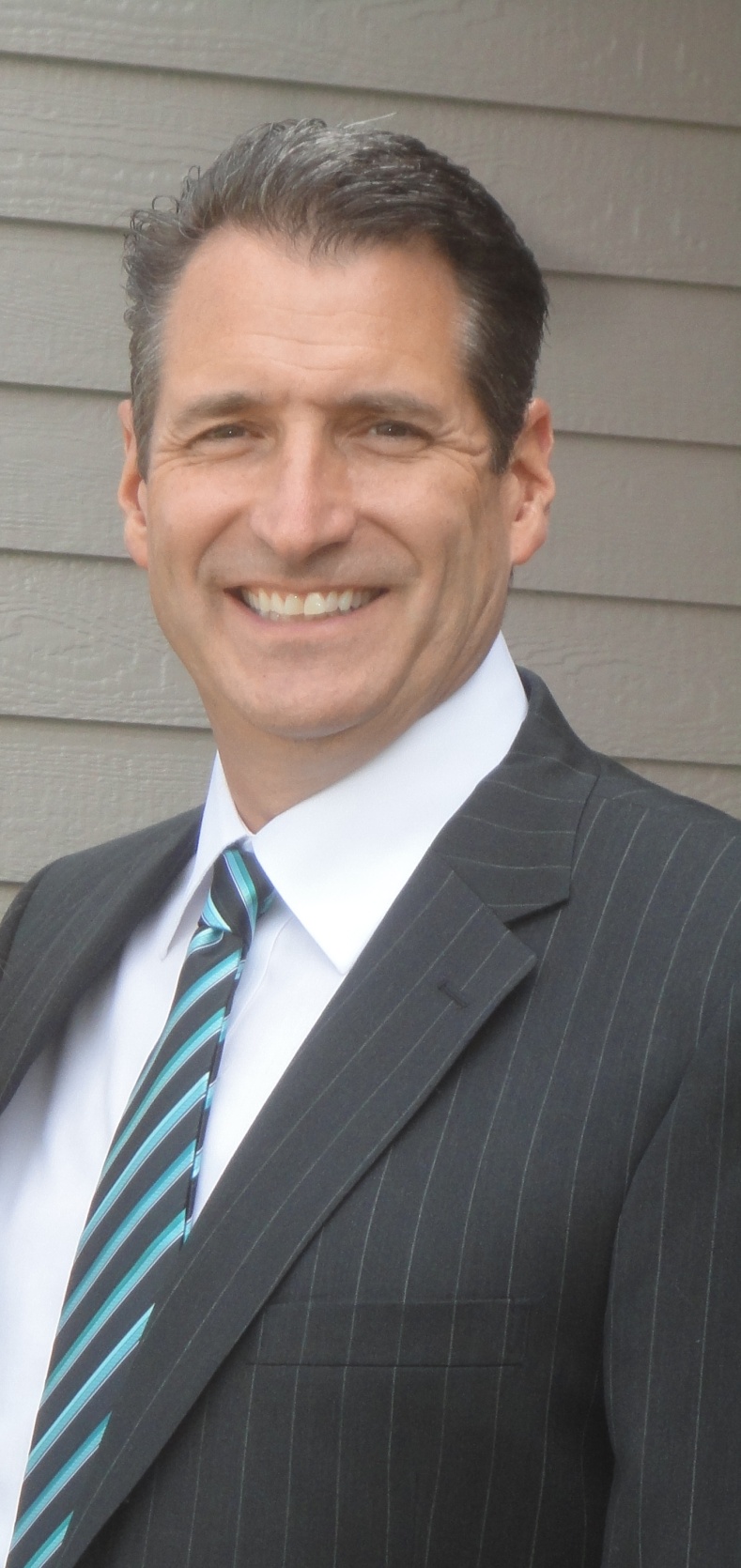 Scott Mirtes
Greg Suon
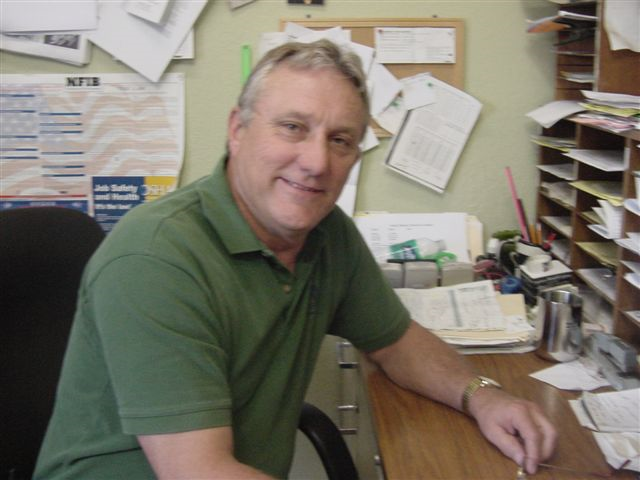 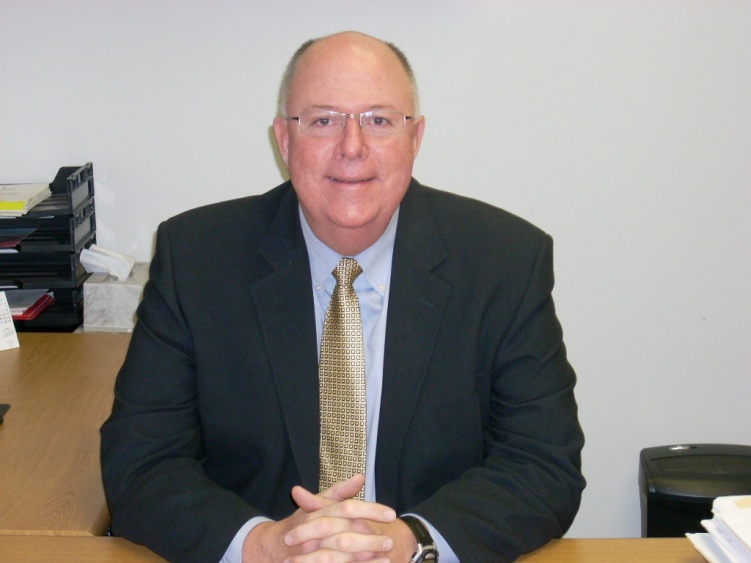 Marc Robinson
John rose
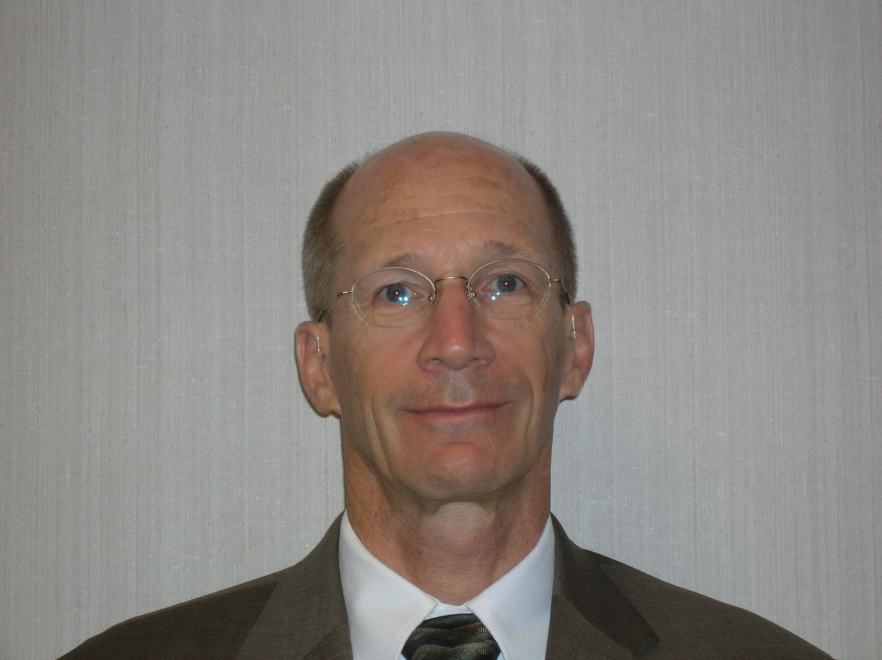 Kelly Rashley
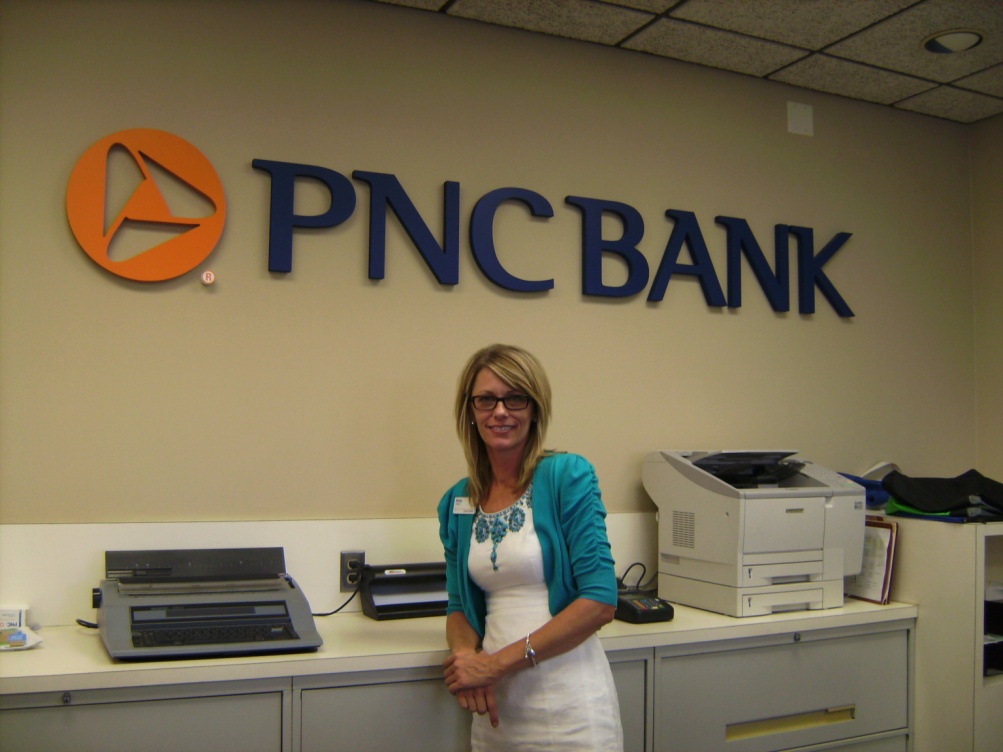 William Swigart
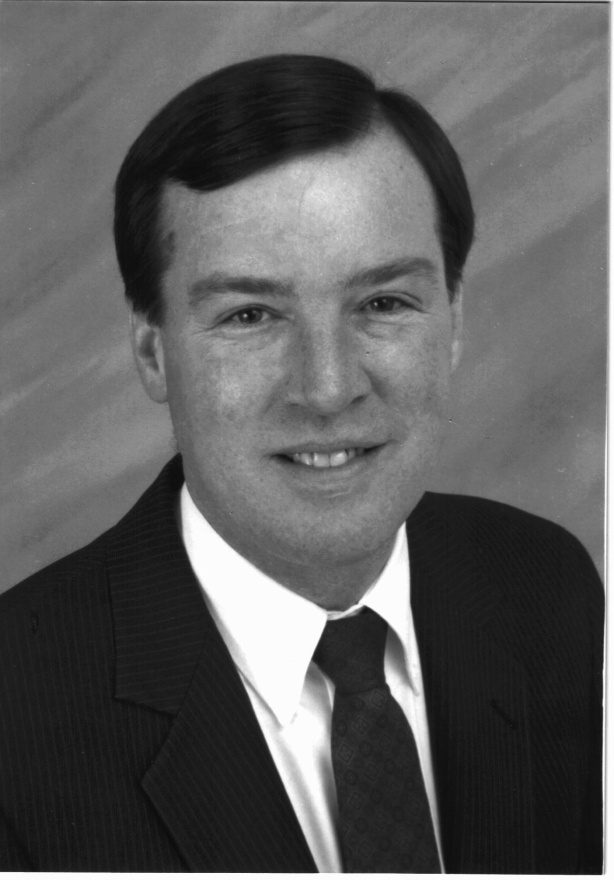 Jeff Rupp
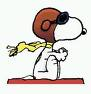 E. Dean Beck
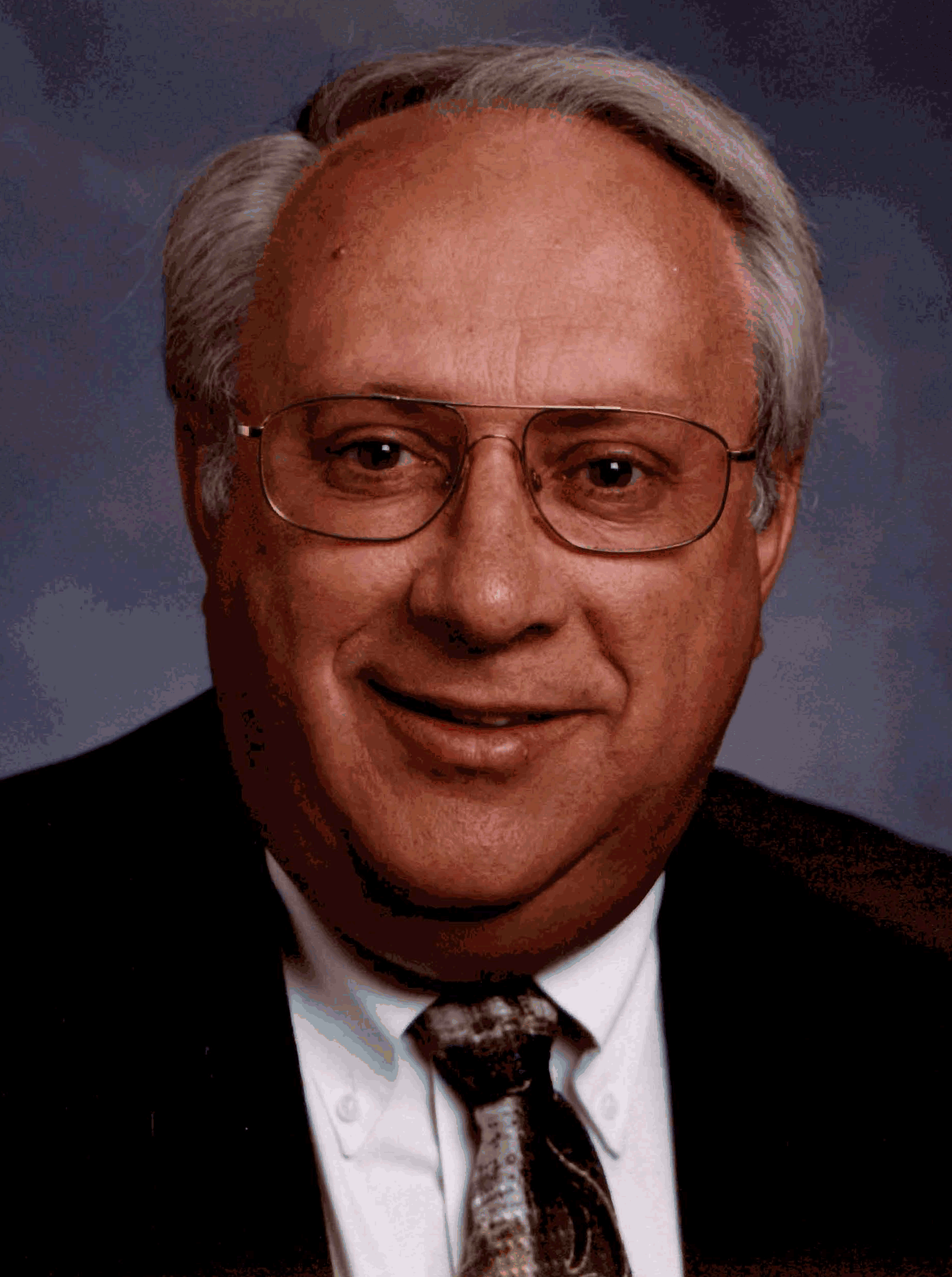 Shane Chamberlain
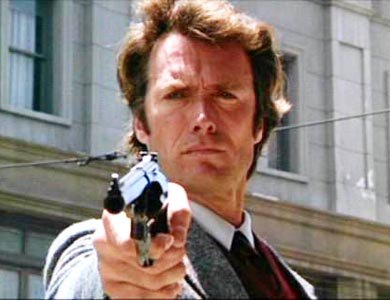 Jeff Robinson
Bill Strayer
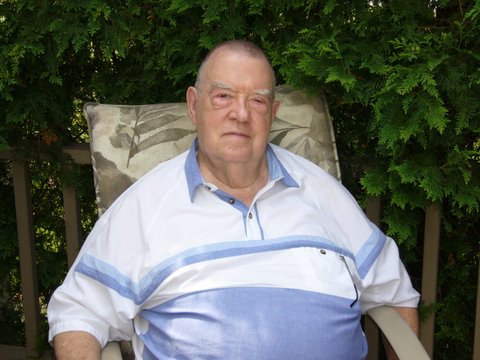 Larry Lammon II
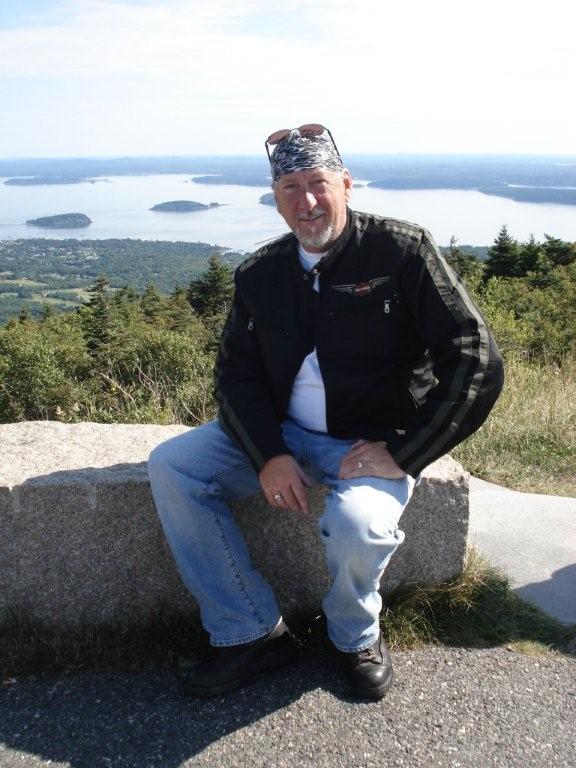 Gary Keyes
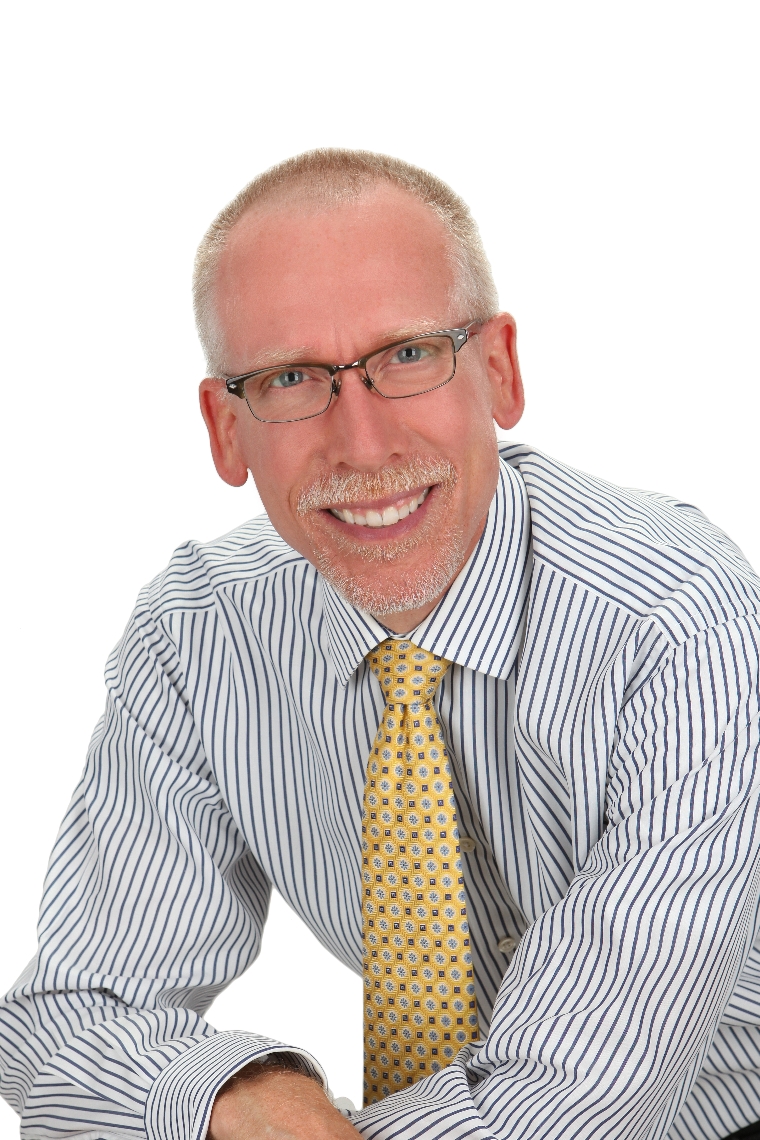 Dr. James Williams
David Gerken
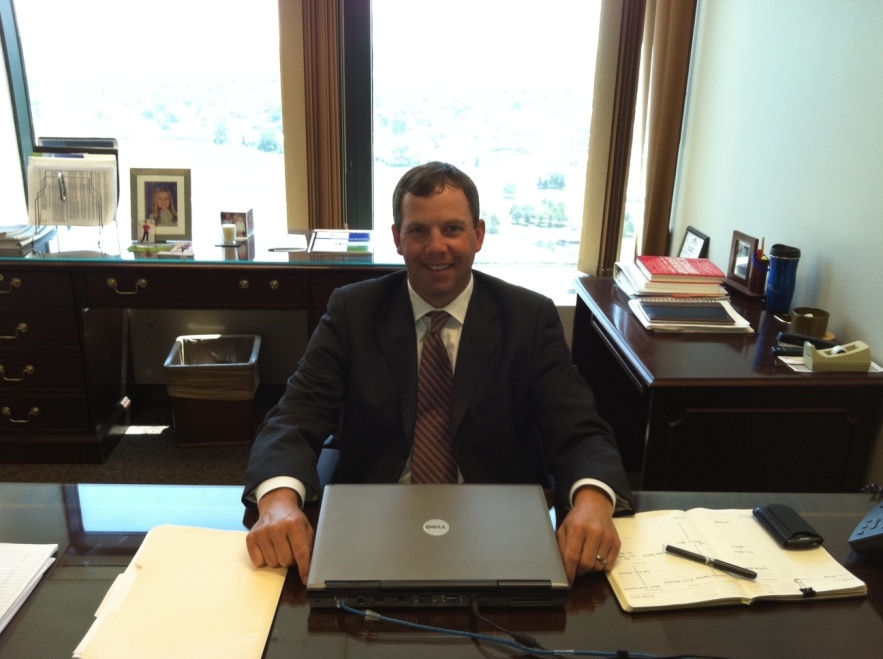 Rich Shemak
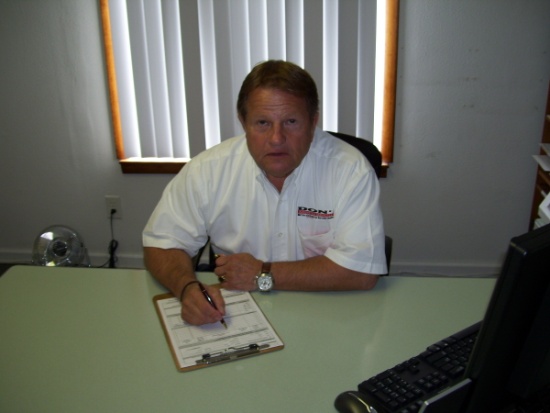 Brian Hageman
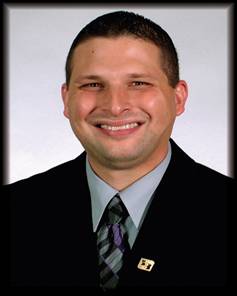 Mike Murry
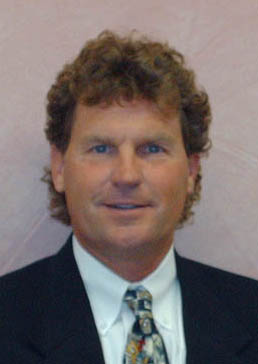 Tim Dennis
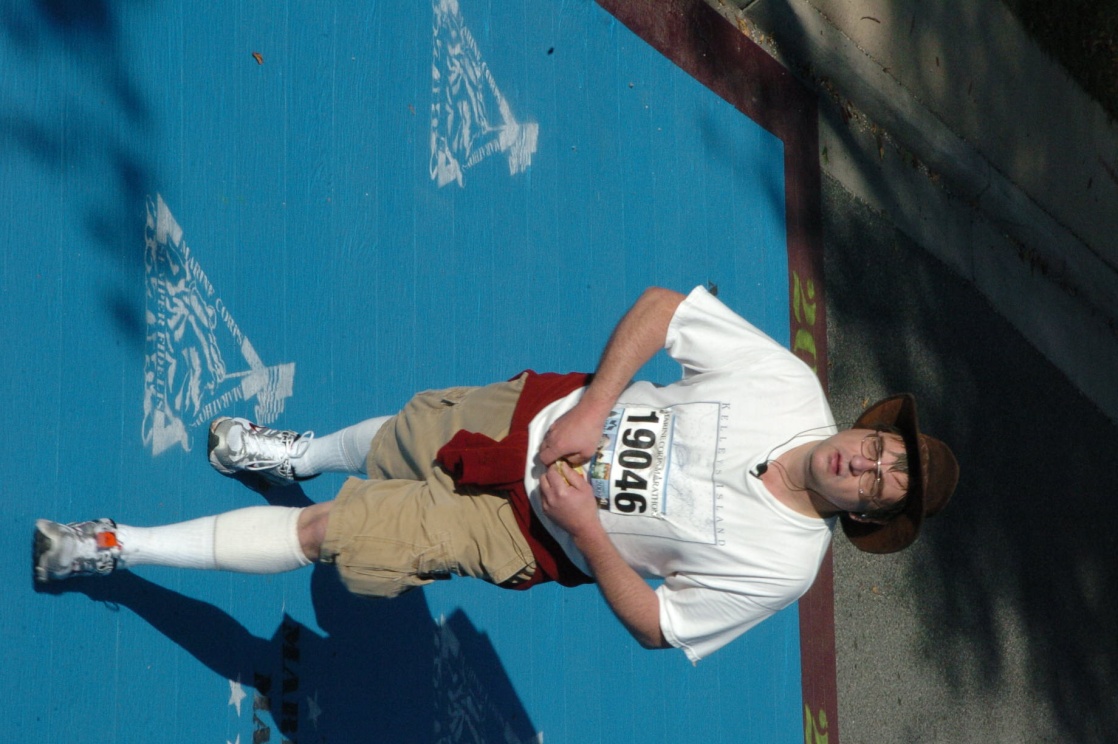 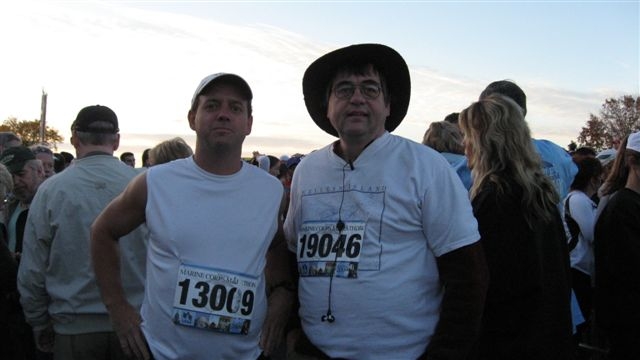 Robin K Brinegar
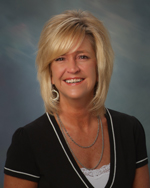 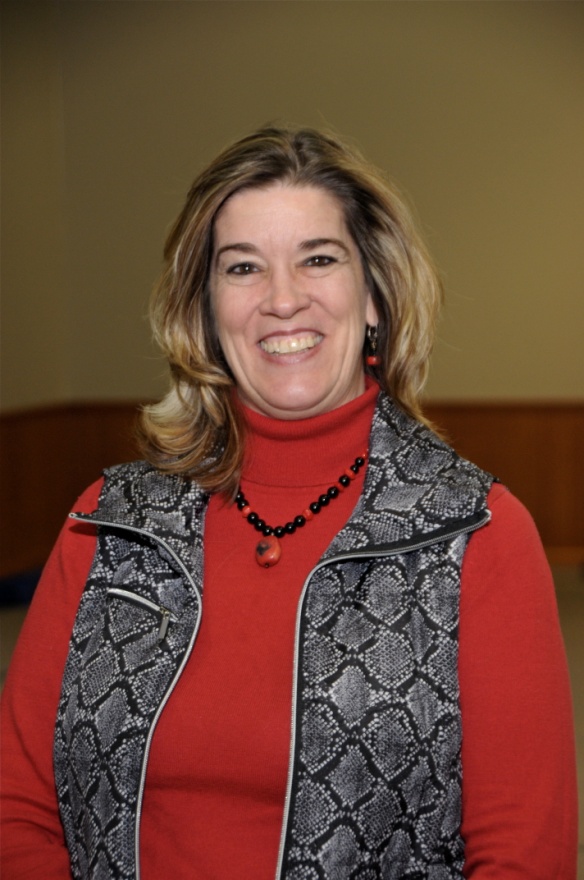 Robbin Wilcox